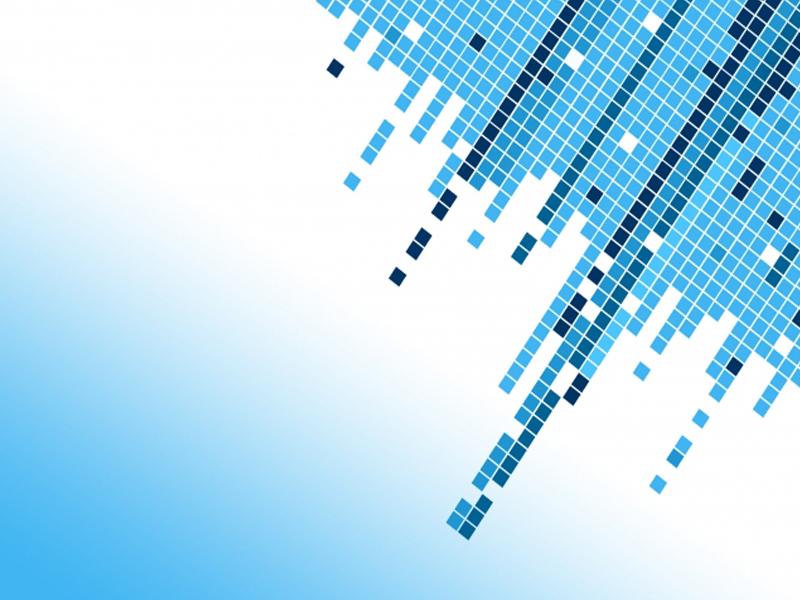 2014 Rough Winter Start
January & February
Powerpoint Templates
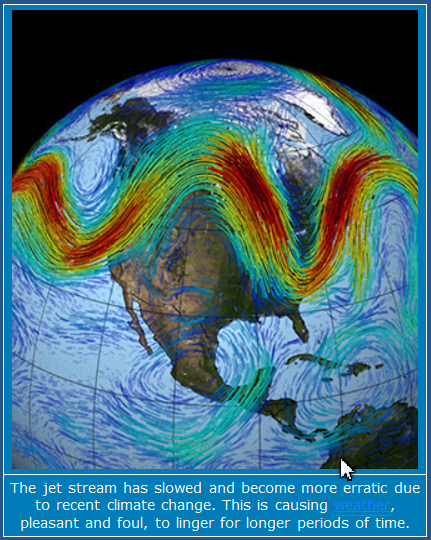 Climate change is bringing the polar vortex farther south as the jet stream moves.
Deadly storm slams South
The second wintry storm in two weeks to hit the Deep South encrusted highways, trees and power lines in ice knocking out electricity to nearly a half-million homes and businesses.

But it didn't wreak the highway havoc in Atlanta that the previous bout of heavy weather did — largely because people learned their lesson the last time and stayed off the roads.

At least nine traffic deaths across the region were blamed on the treacherous weather, and nearly 3,300 airline flights nationwide were canceled. (AP)
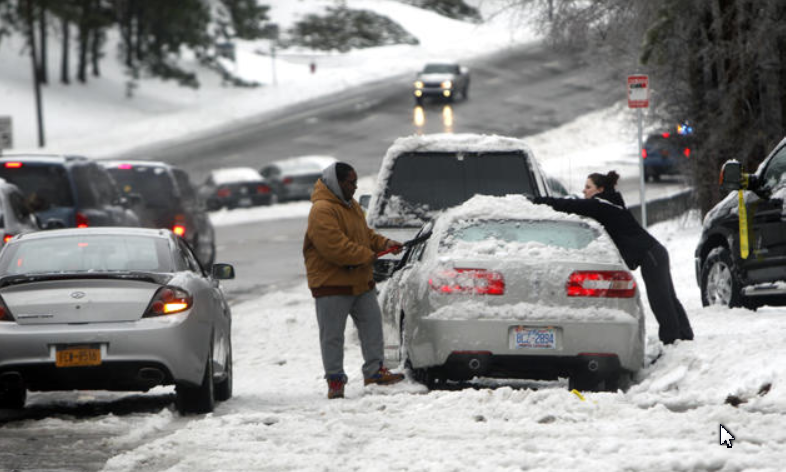 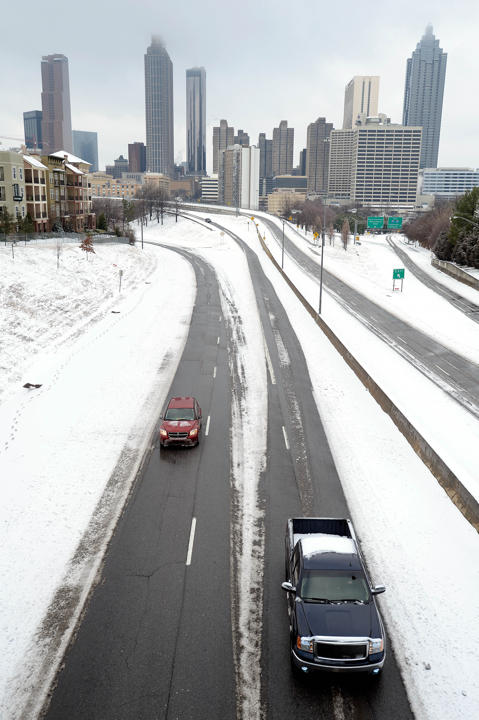 Atlanta, Georgia
Chapel Hill, N.C.
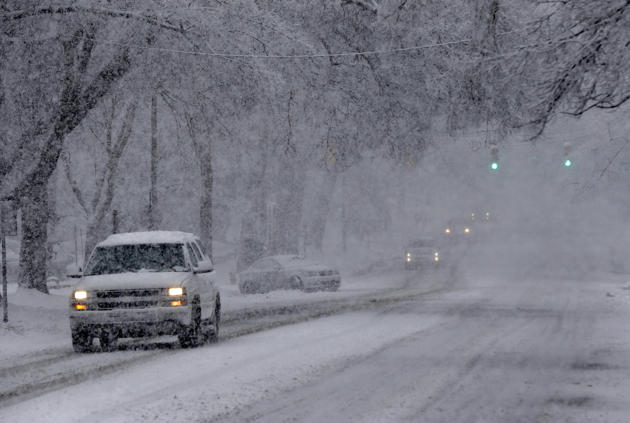 South of Hartselle, Alabama
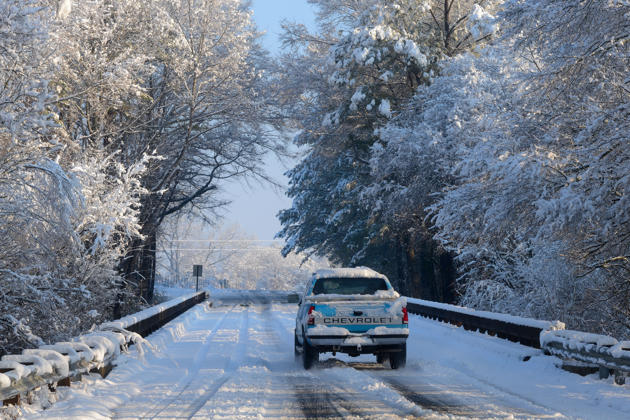 University of Delaware
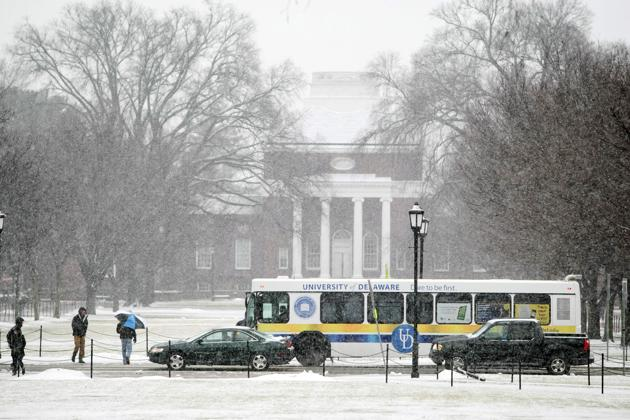 Snow days in New York City
A winter storm packing snow and Arctic cold slammed the northeastern United States on Tuesday, grounding 3,000 flights, shutting down government offices and schools and making travel a potential nightmare for millions. States across the northeast declared emergencies and warned residents not to travel during the fast-moving storm, which packed a potentially lethal combination of snow and wind, backed by temperatures up to 30 degrees Fahrenheit below normal. This storm presented an opportunity for many, including Yahoo News photographer Gordon Donovan, to capture moments shared among people trying to get to work -- and those who wanted to enjoy the snow despite the freezing cold. (Yahoo News)
Central Park
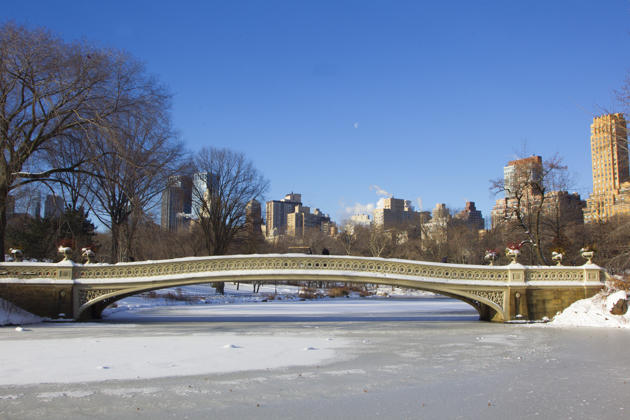 Large snowflakes
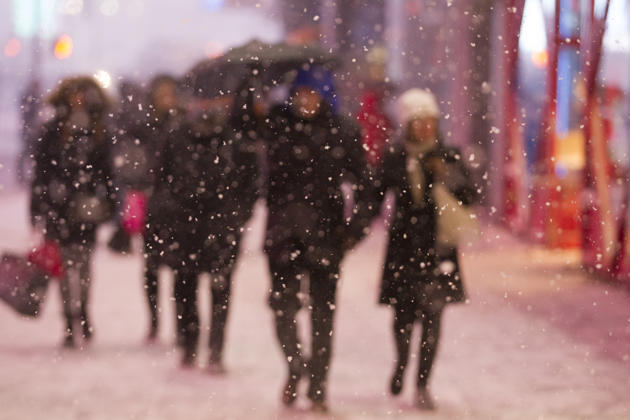 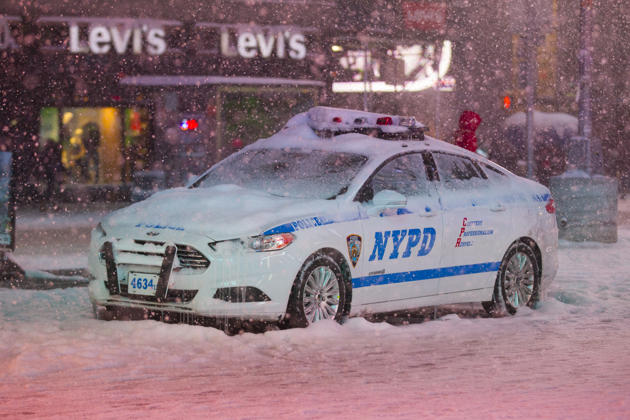 Times Square
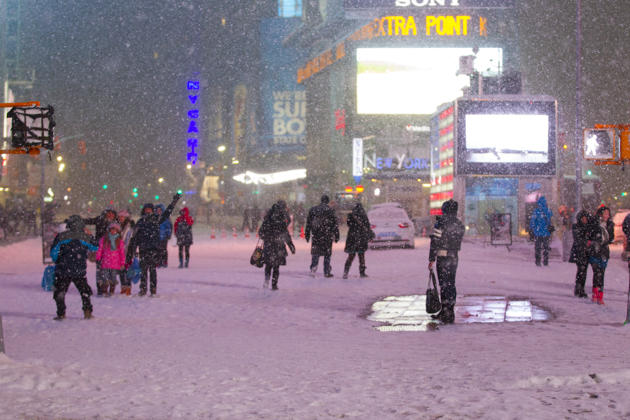 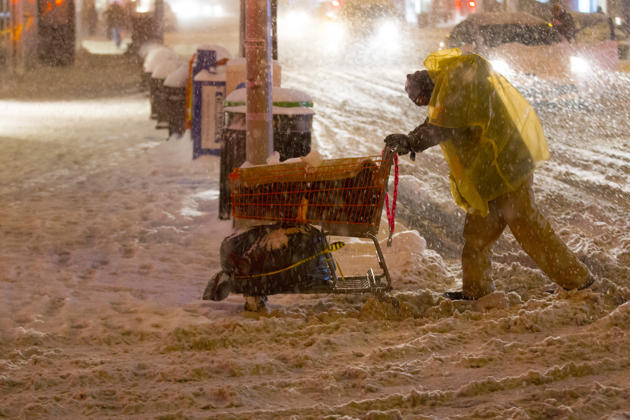 Before the end of Tuesday, parts of Pennsylvania and New Jersey had seen about 15 inches of snow, said Stephen Corfidi with the National Weather Service. (Reuters)
Winter storm hits the northeastern U.S.
John F. Kennedy International Airport in New York
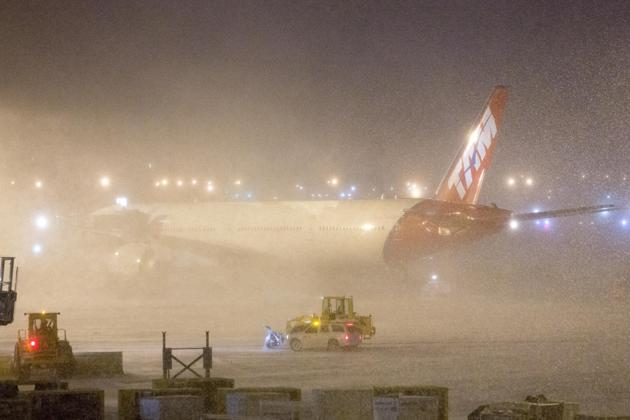 Reagan National Airport in Washington
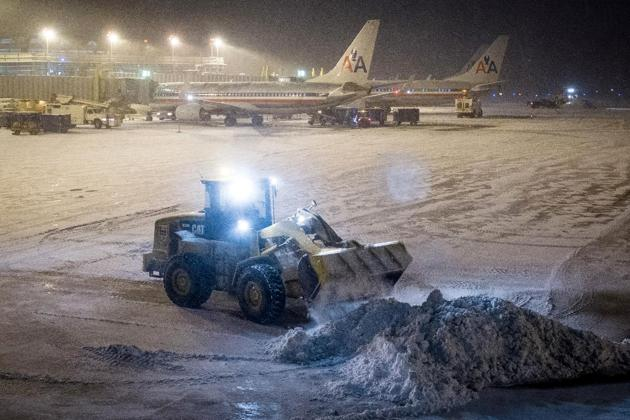 Philadelphia
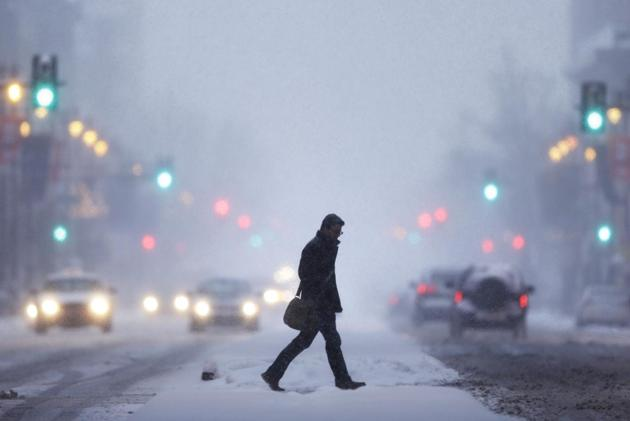 Fayetteville, Pa
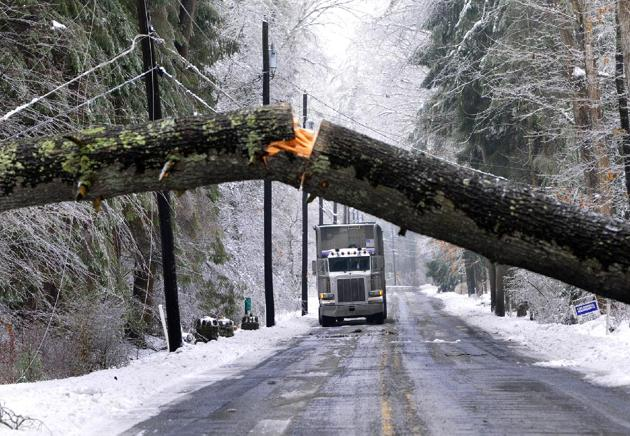 Boston, Massachusetts,
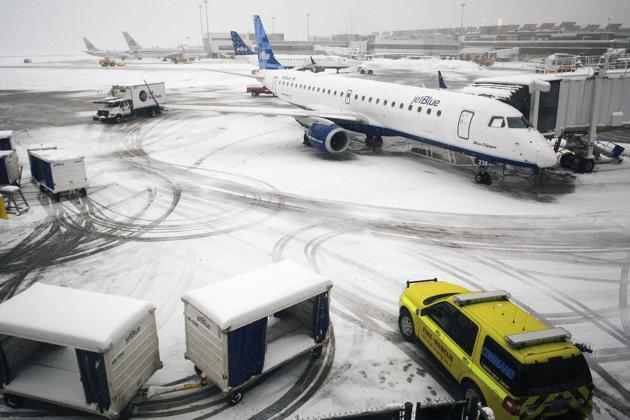 Pembroke, Mass.
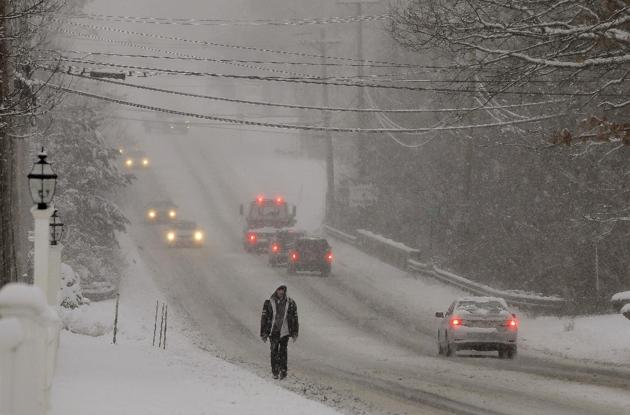 Pennsylvania
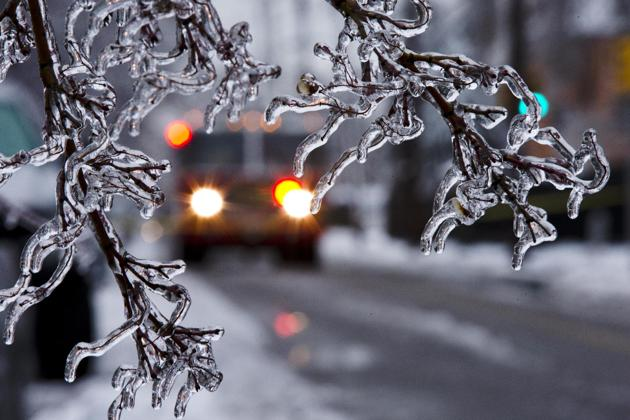 Worcester, Mass.
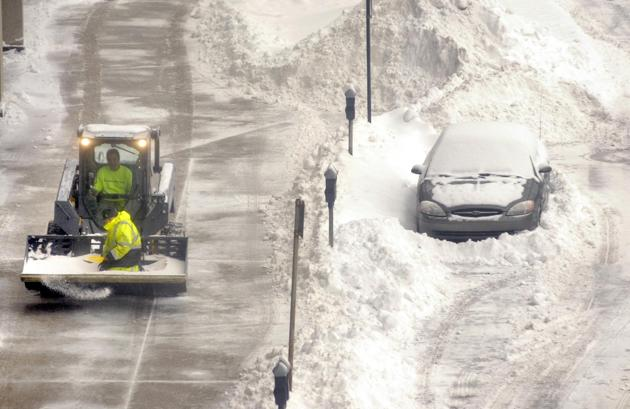 Philadelphia
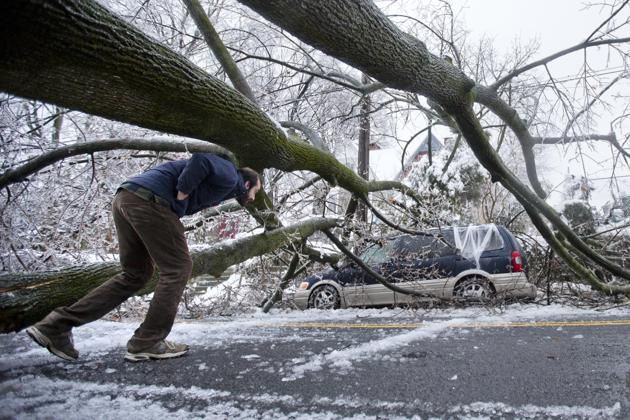 Philadelphia ice victim
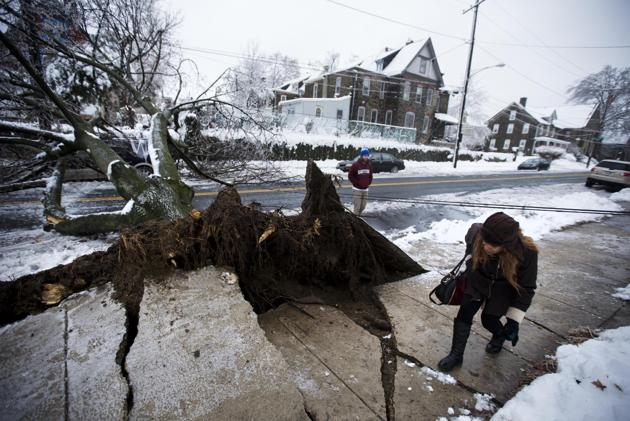 Hartford, Conn
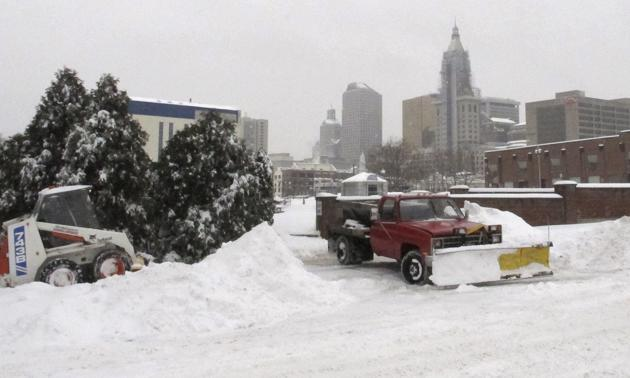 Crazy in Boston, Mass.?
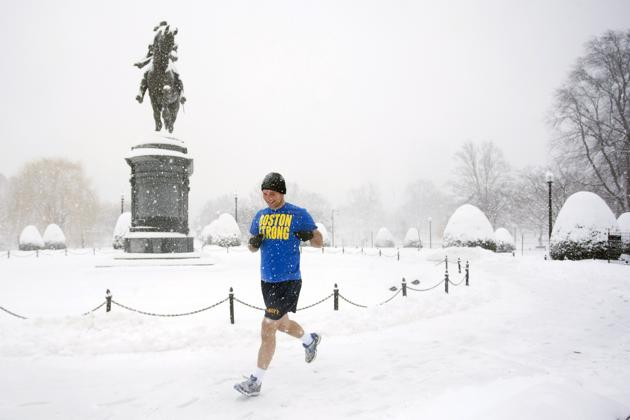 Washington, D.C.
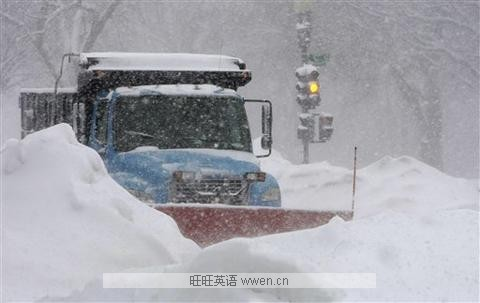 Boston
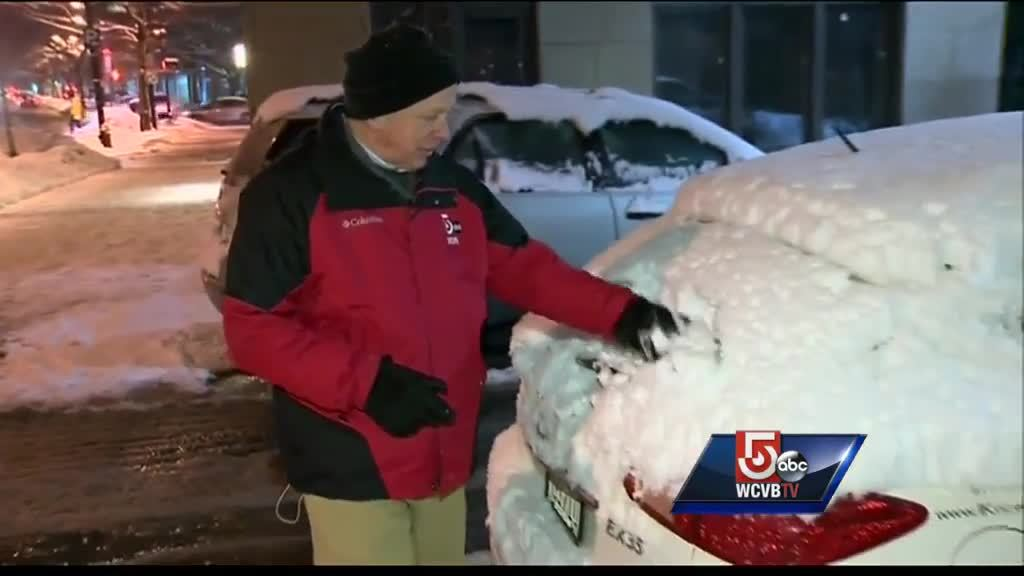 Other Areas
Wilmette, Illinois,
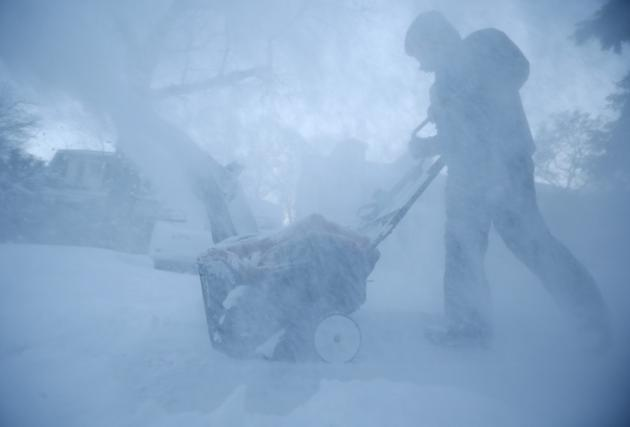 Chicago
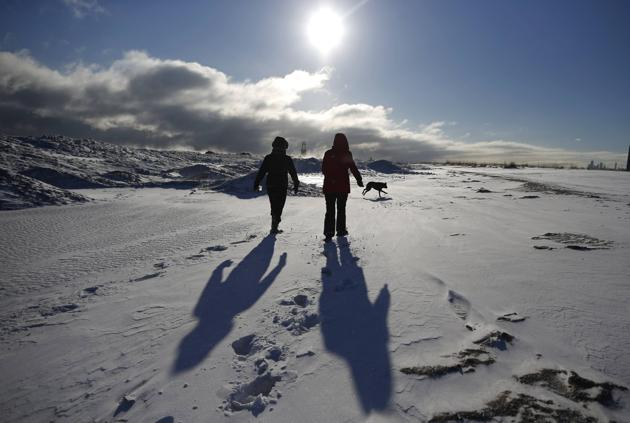 Wilmette, Illinois,
St. Joseph, Mo
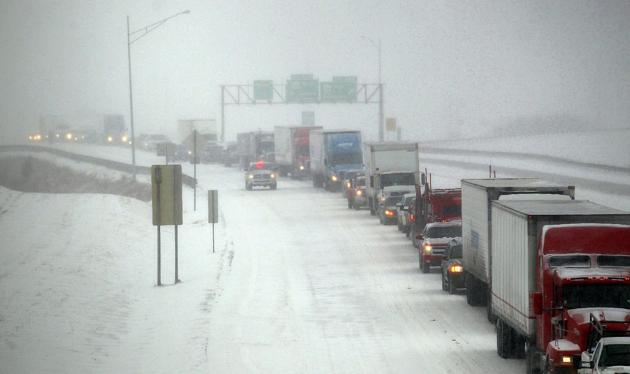 St. Joseph, MO.
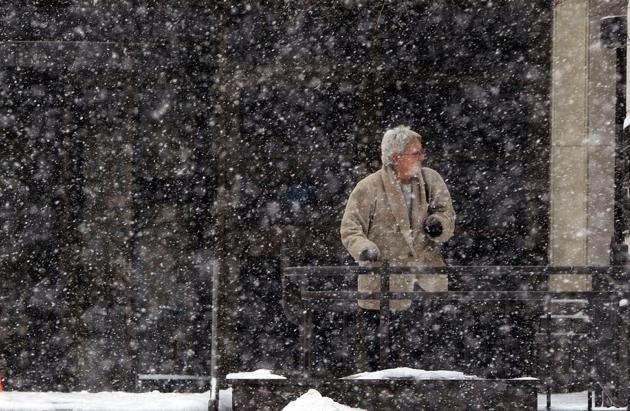 Hutchison, Kan
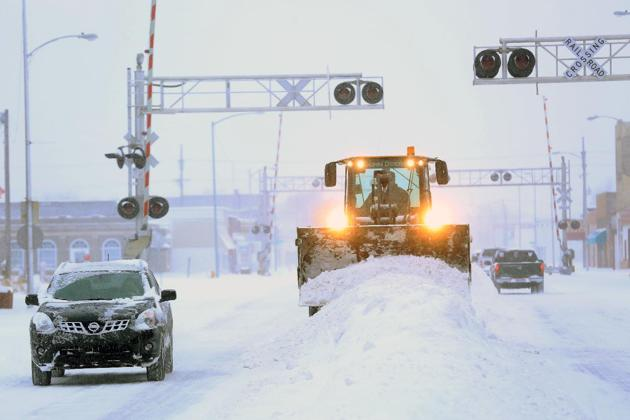 Urbana, Ill
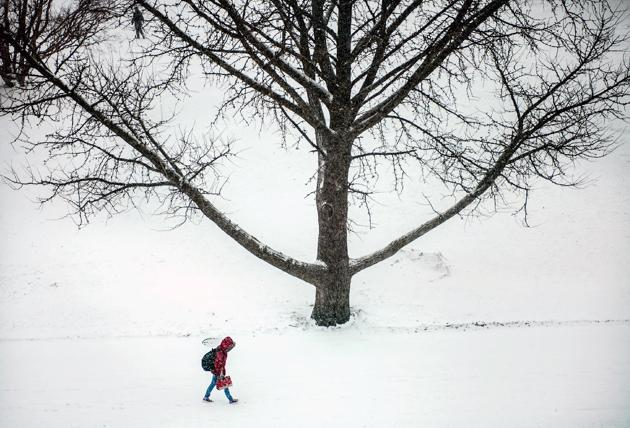 Wichita, Kan.
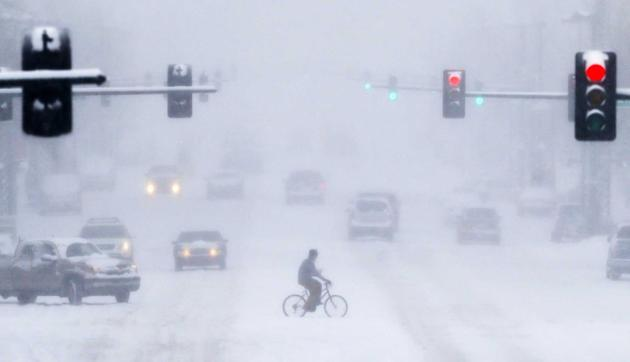 Lawrence, Kansas
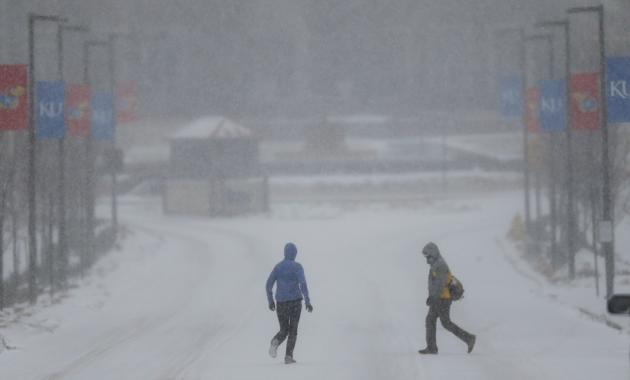 Lake Michigan at the 39th Street Harbor in Chicago,
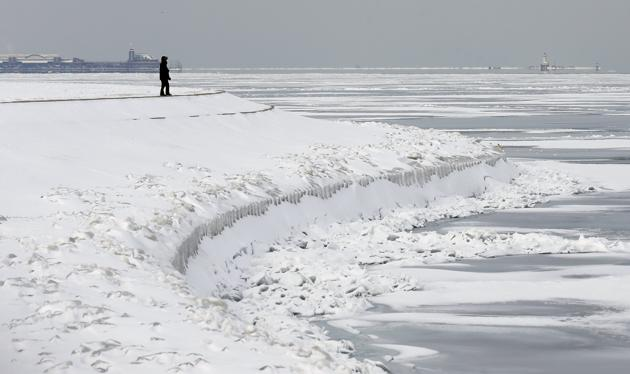 Alaska: An image of the landslide taken on Friday (Feb. 21).
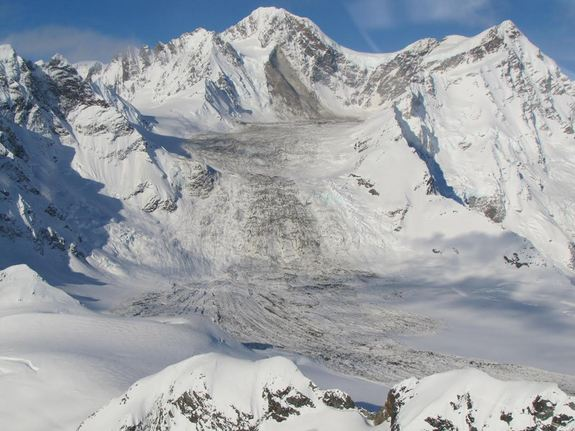 Florida
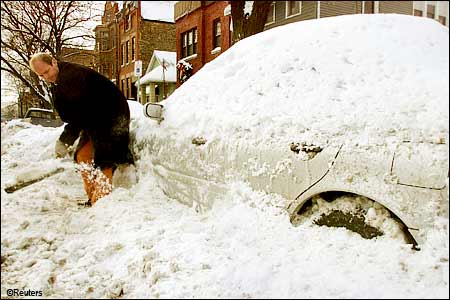 beyond North america
A resident removes snow form his car in Gangneung, South Korea, Monday, Feb. 10, 2014. More than one meter (3.3 feet) of snow fell last week
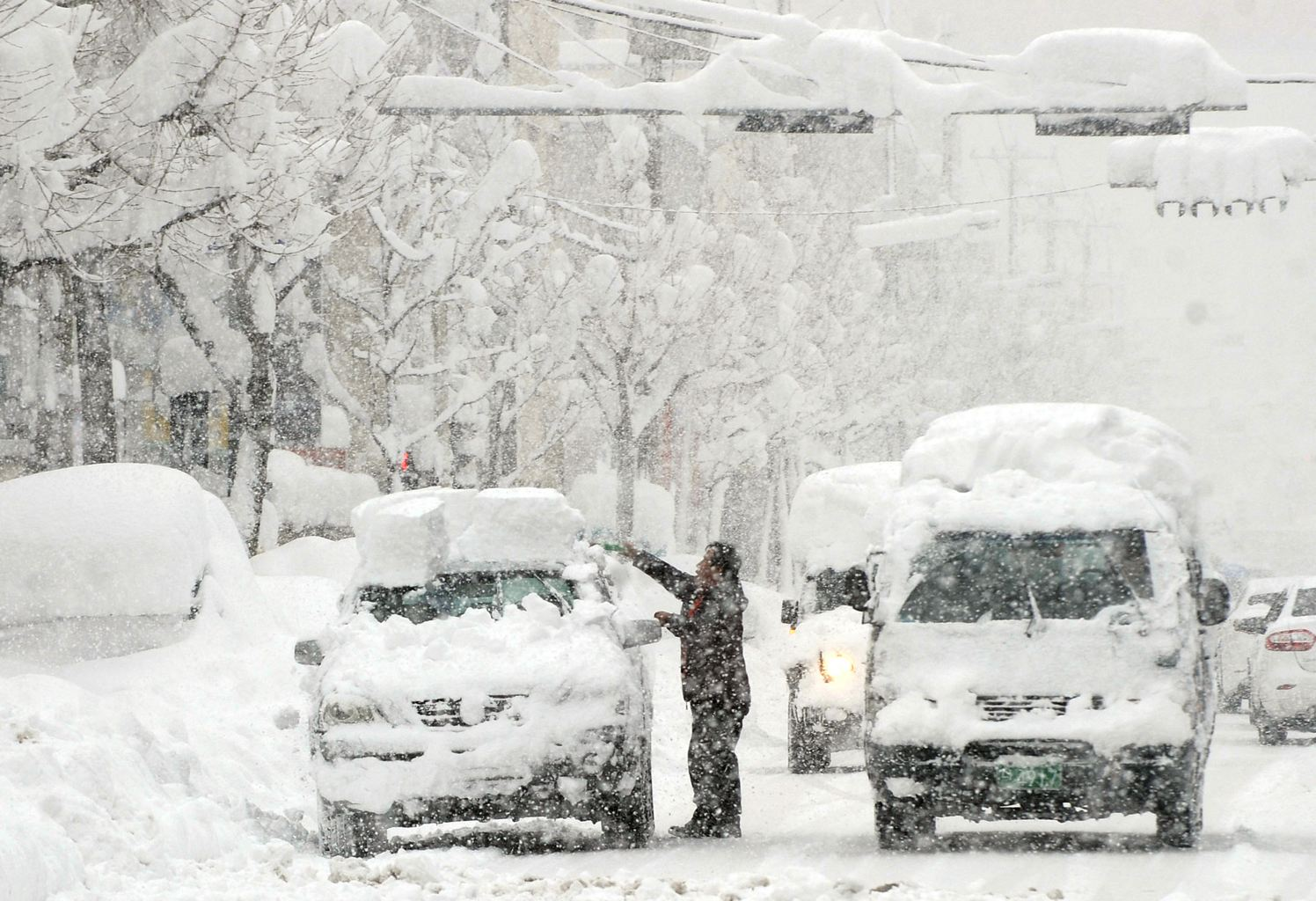 Gangneung, South Korea
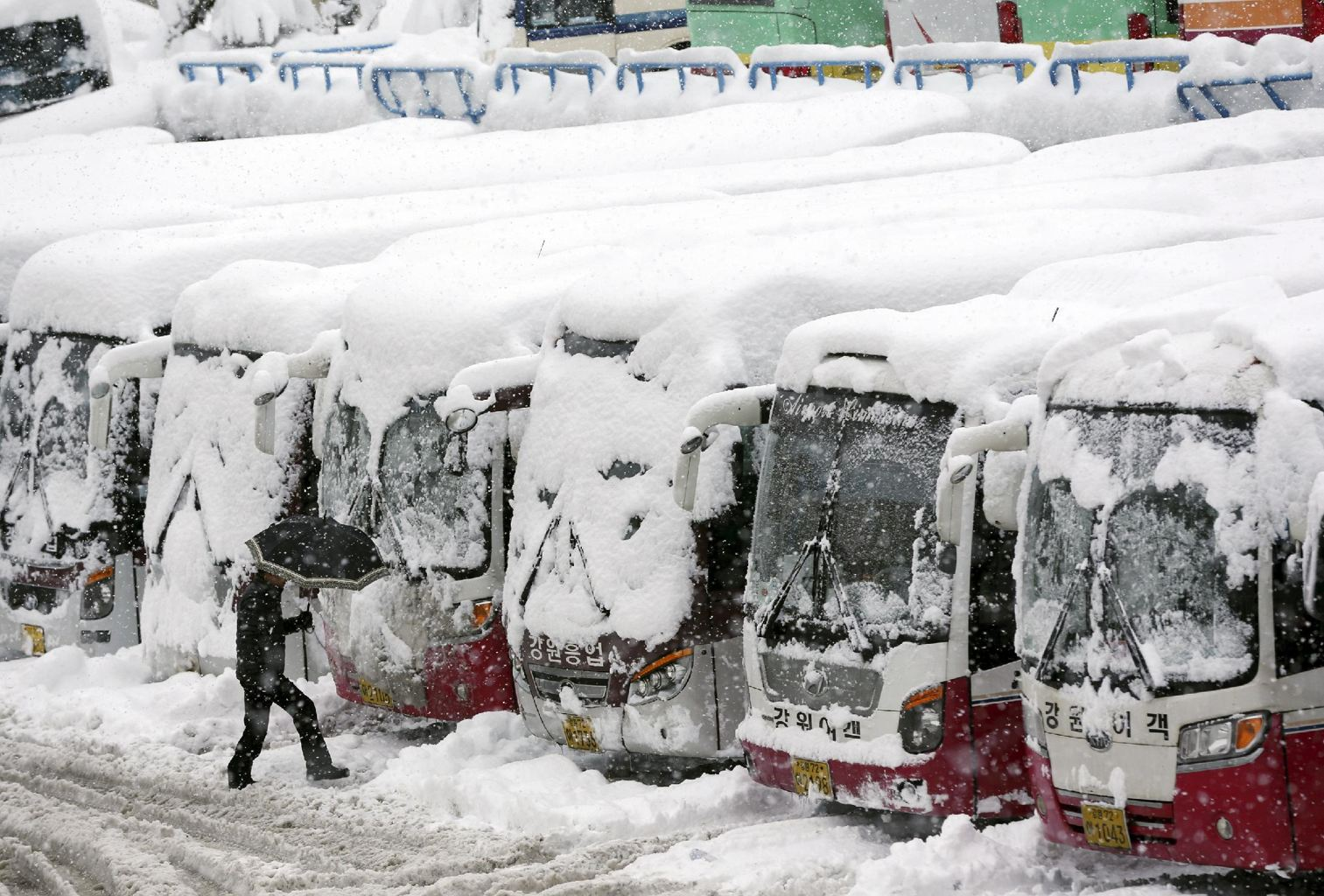 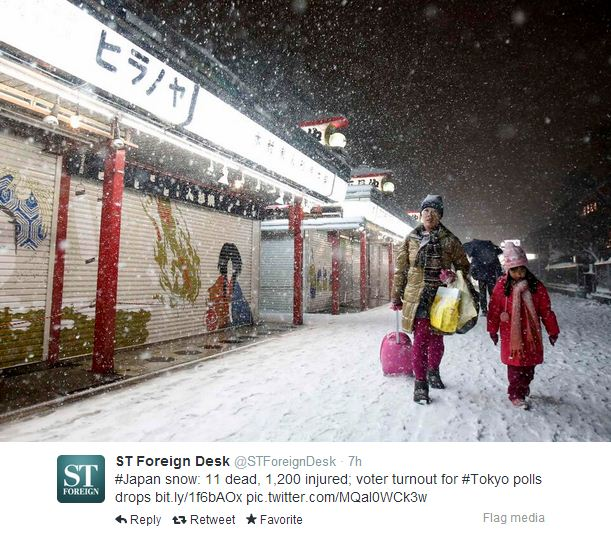 Japan
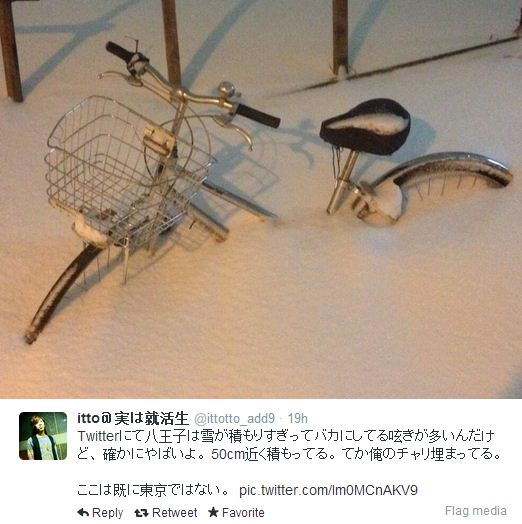 Jammu & Kashmir
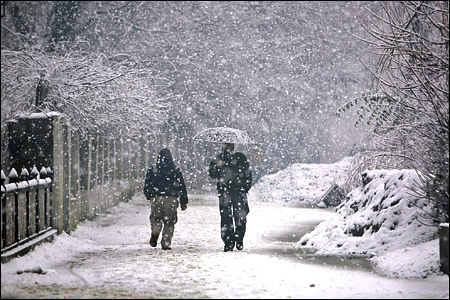 Northern Ireland
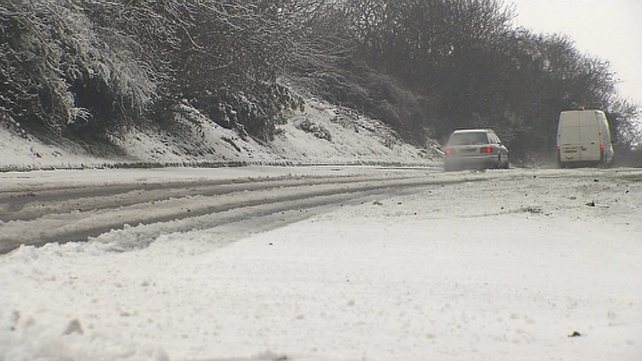 Severe flooding in Great Britain
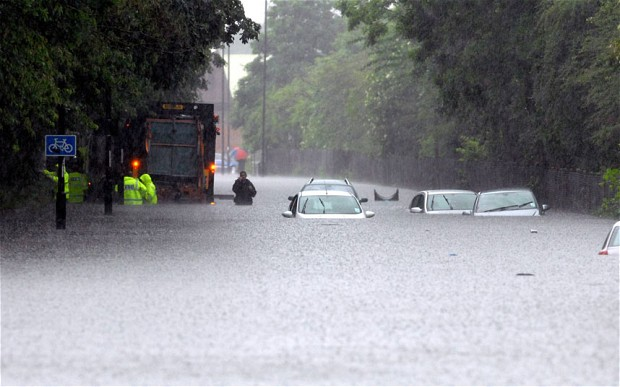 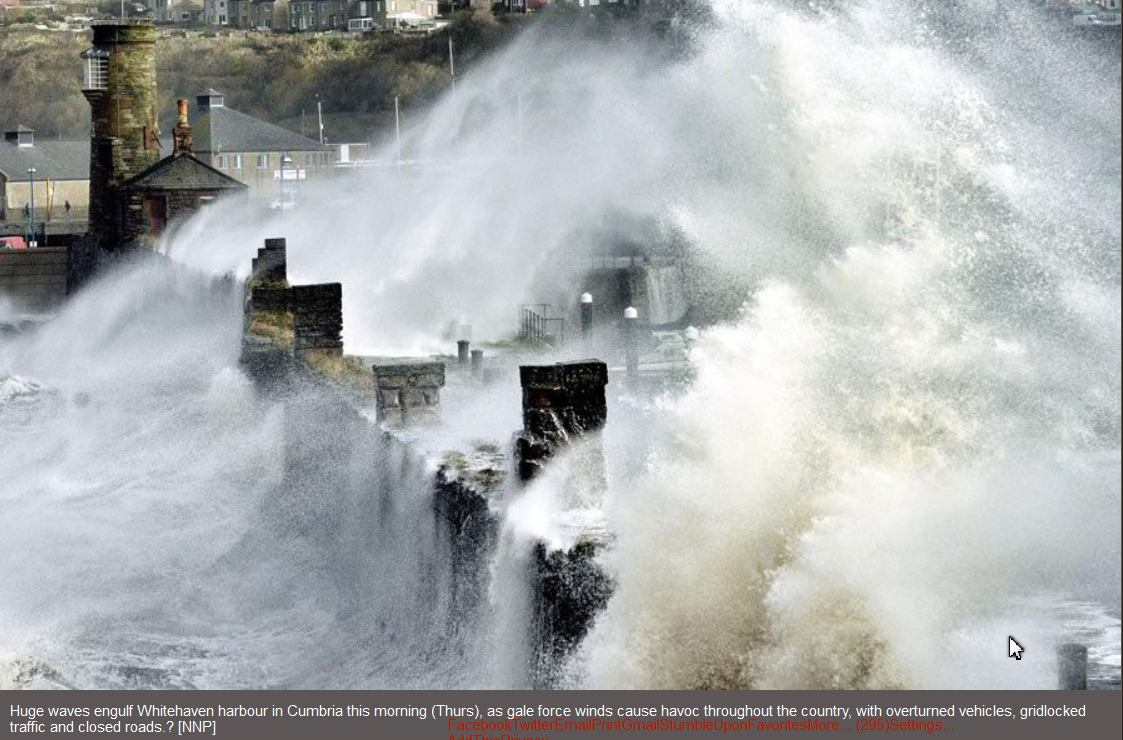 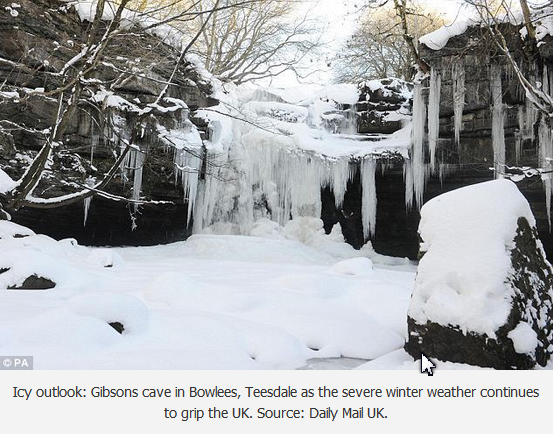 The Staffordshire Moorlands, U.K. during the recent bad weather
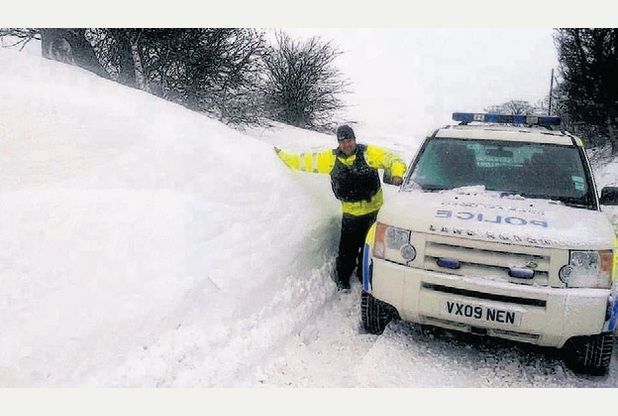 Vatican City
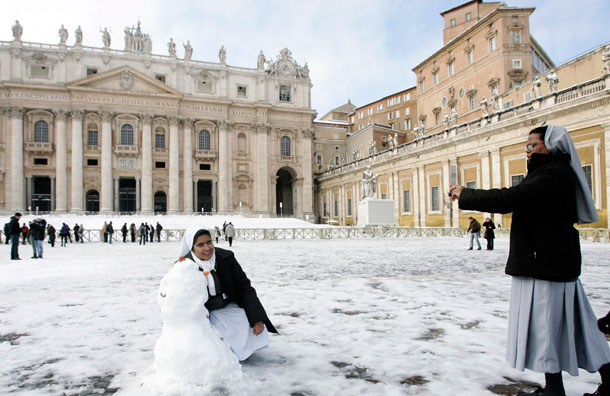 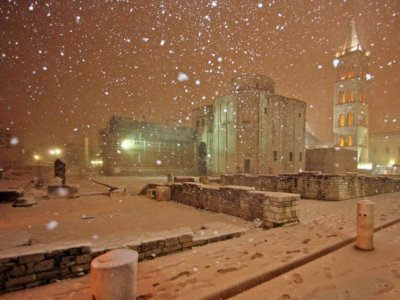 Three Die In Serbia In Severe Balkan Weather
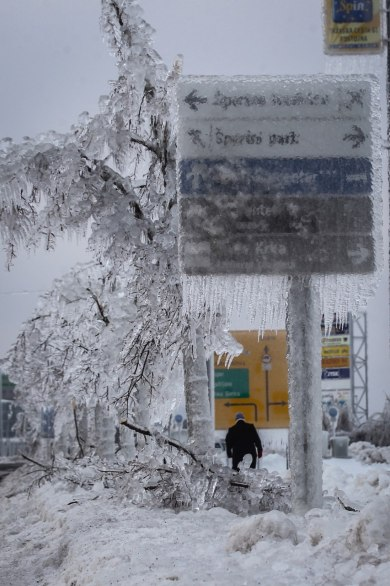 Slovevenia
Slovenia
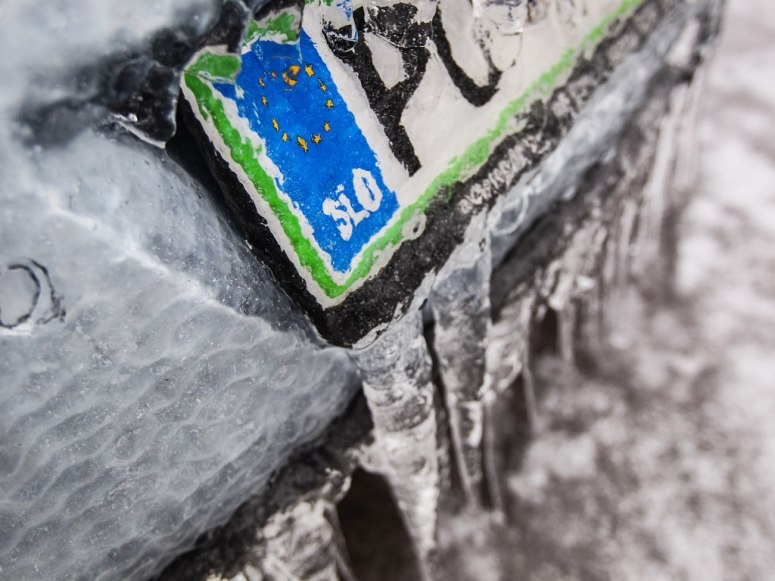 Wales, UK
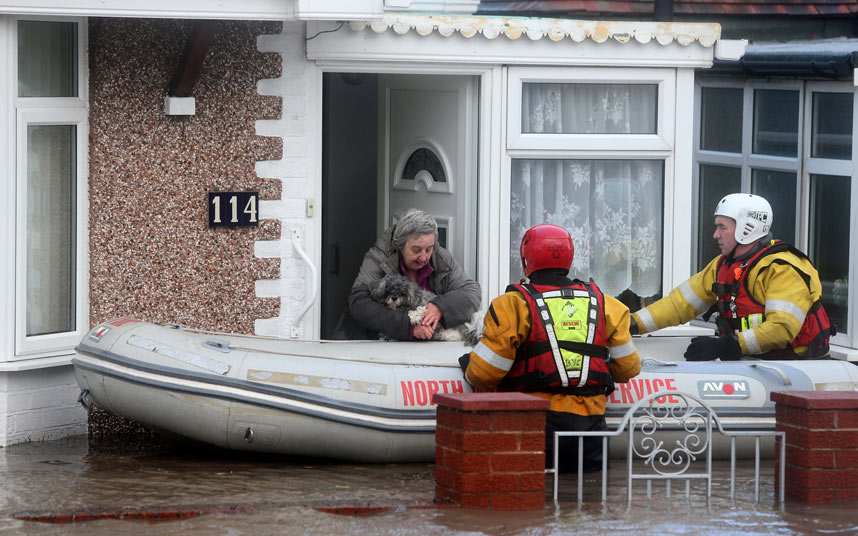 Belfast, Northern Ireland
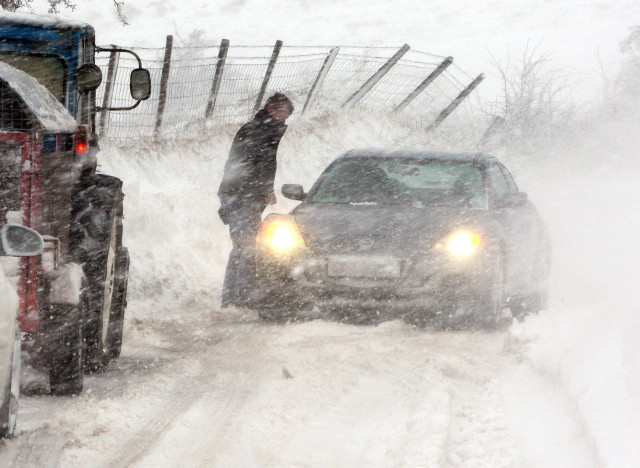 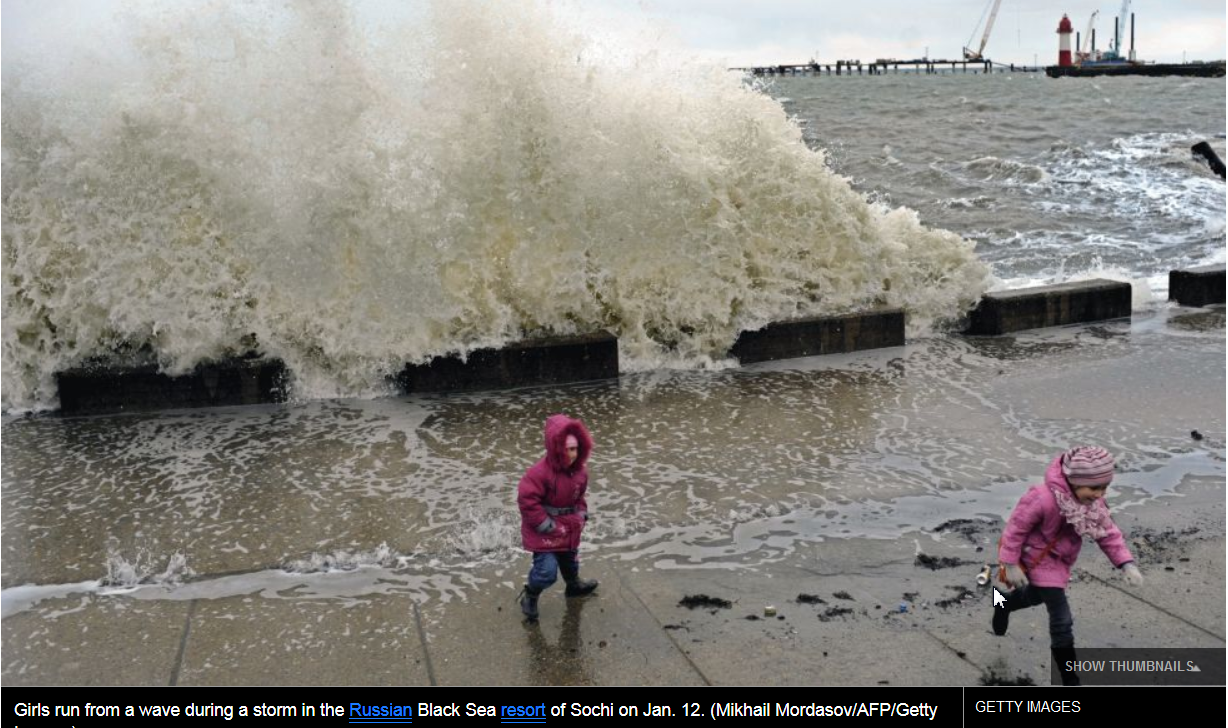 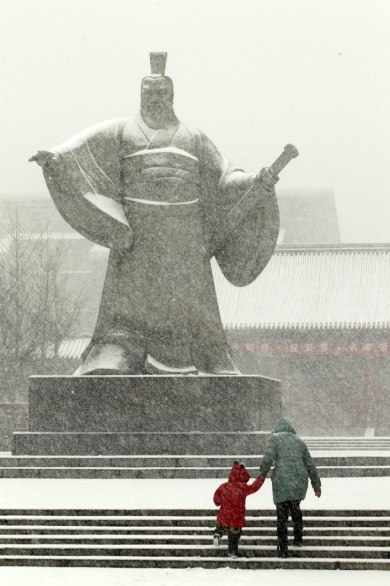 Xuchang, China
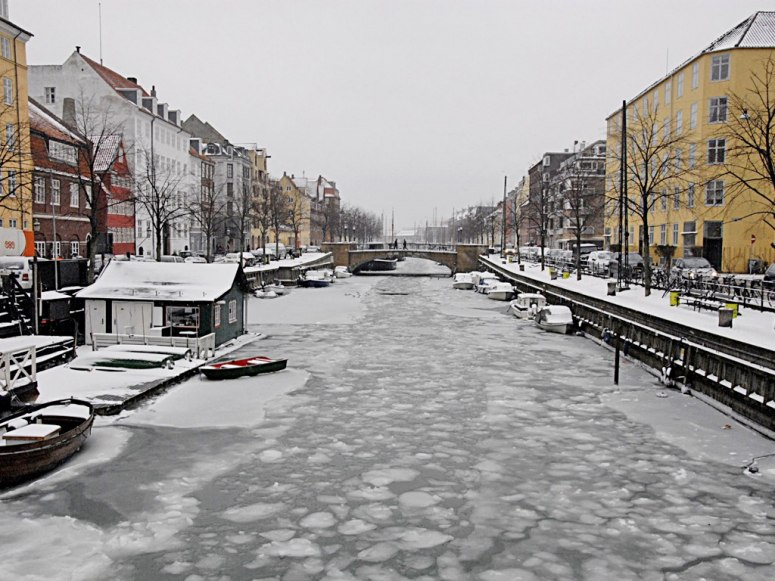 Copenhagen, Denmark
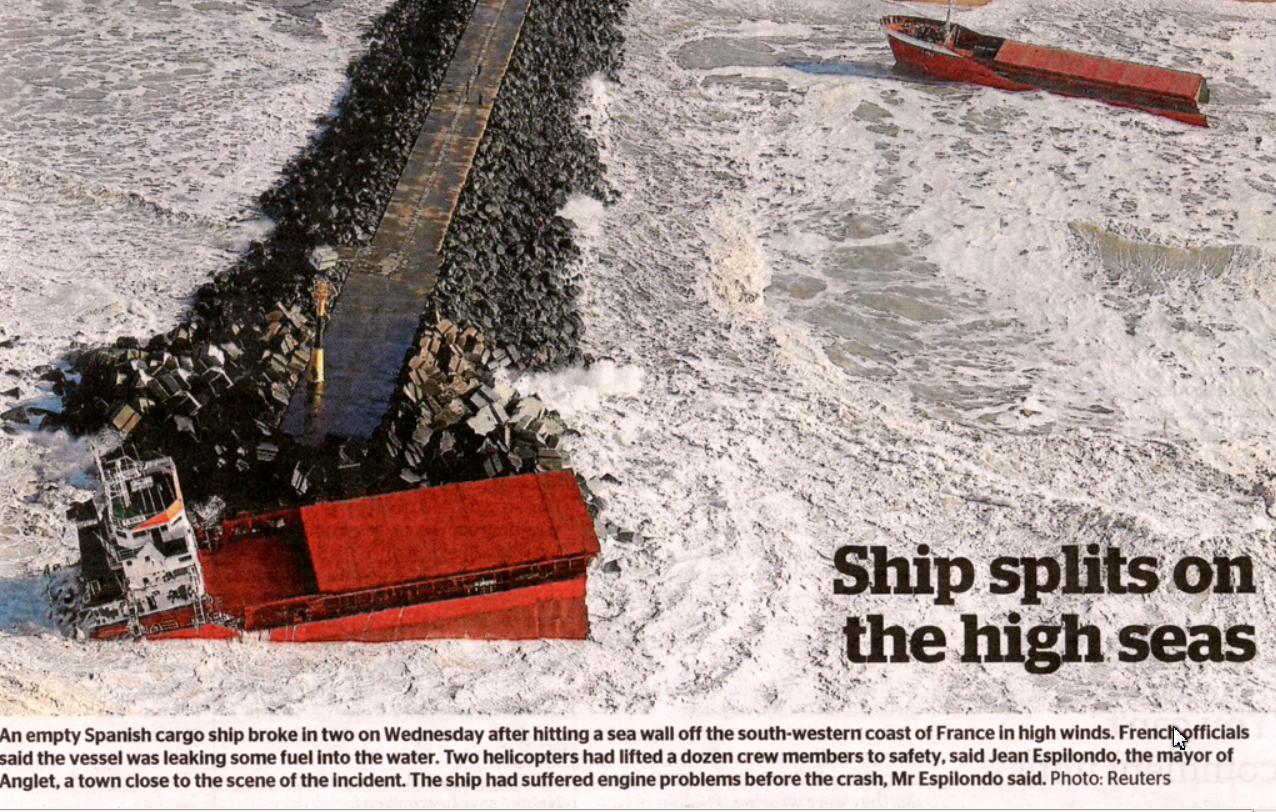 Germany
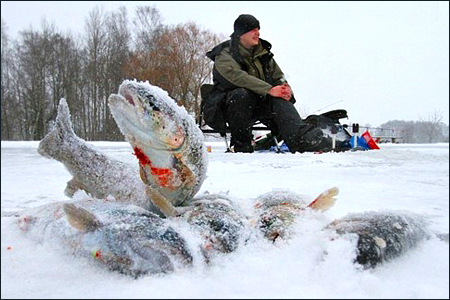 Berlin, Germany
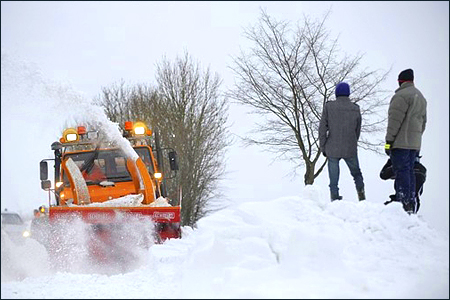 Polar Vortex to Bring More Snow on Return to U.S. This Week: February 24, 2014
“Arctic air looks to make a return to the Northeast and Midwest this week following some of the warmest weather the regions have had so far this year,” AccuWeather Inc. said on its website.